Великий мастер короткого 
                  рассказа
160 лет со дня рождения А.П. Чехова
« Его врагом была пошлость:
он всю свою жизнь боролся с ней,
ее он осмеивал и ее изображал
бесстрашным острым пером, умея
найти плесень пошлости даже там, где с первого взгляда, казалось, все устроено очень хорошо, удобно, даже - с блеском.»
                                    М. Горький
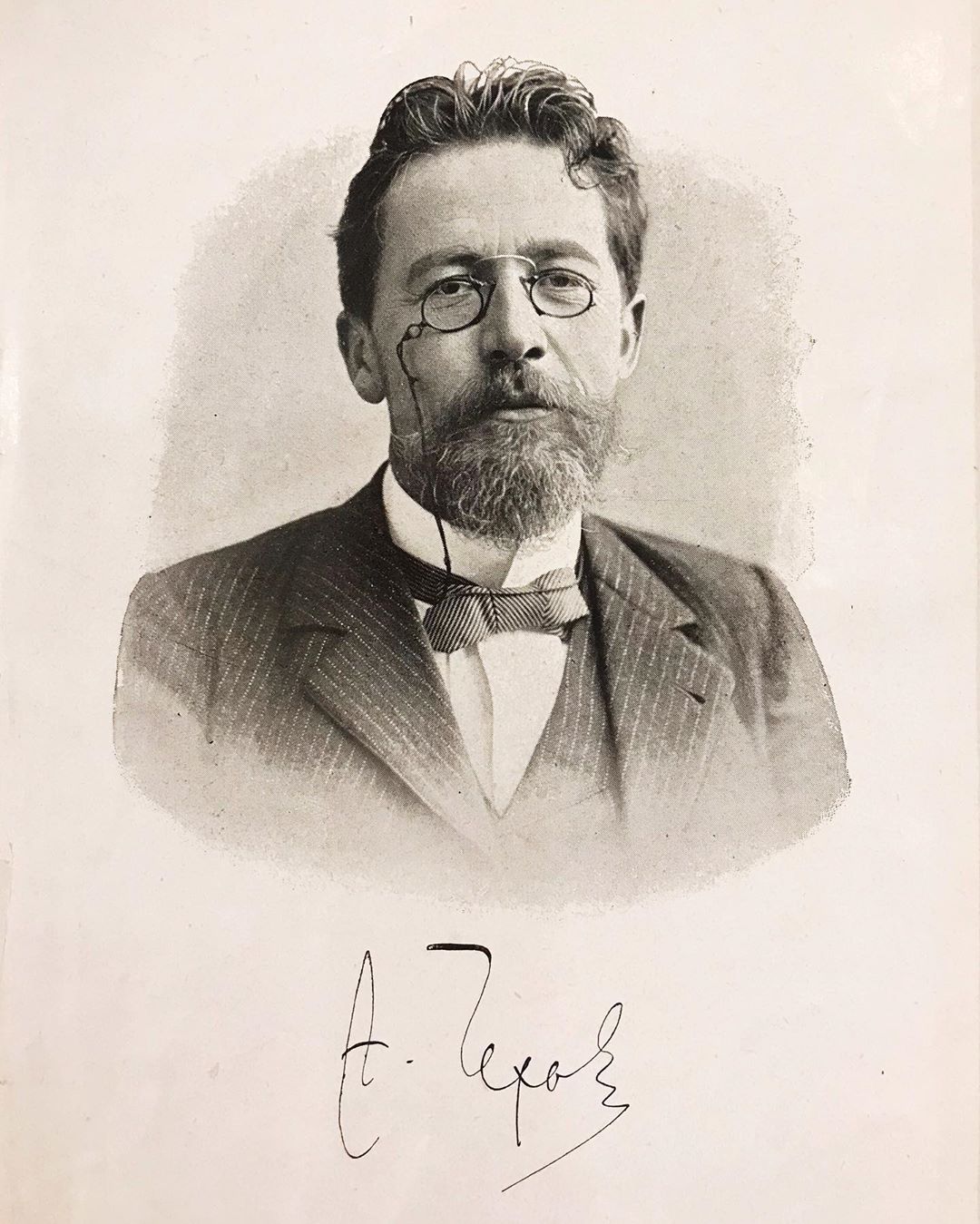 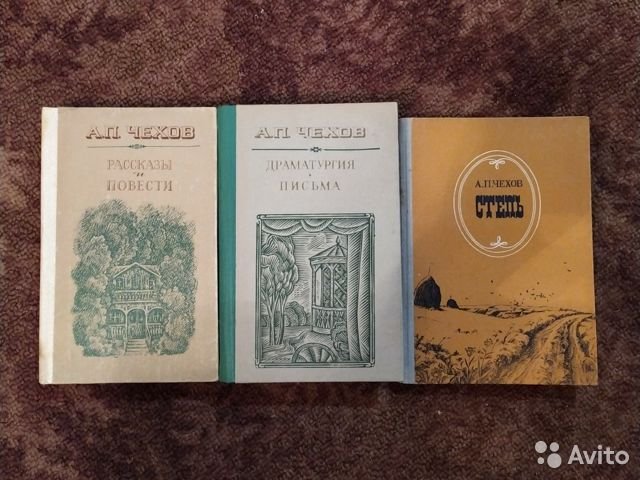 Чехов, А. П. Рассказы и повести / А. П. Чехов. – Воронеж : Воронежский государственный университет, 1982. – 480 с.
Шифр 84 Ч 56

В книге представлены рассказы  «Егерь»,  «Палата №6», «Дом с мезонином», «Крыжовник», «Душечка» и другие, повести «Три года», «Мужики» крупнейшего мастера психологической прозы конца XIX- начала XX века А.П. Чехова. Он сумел ненавязчиво объяснить человеку его самого, показать путь, идя которым можно познать себя, следуя этическим нормам, заключающим в себе такие понятия, как правда, добросовестный труд, приносящий радость, справедливость, неустанная работа души, достоинство, неравнодушное отношение  к боли и страданиям других.
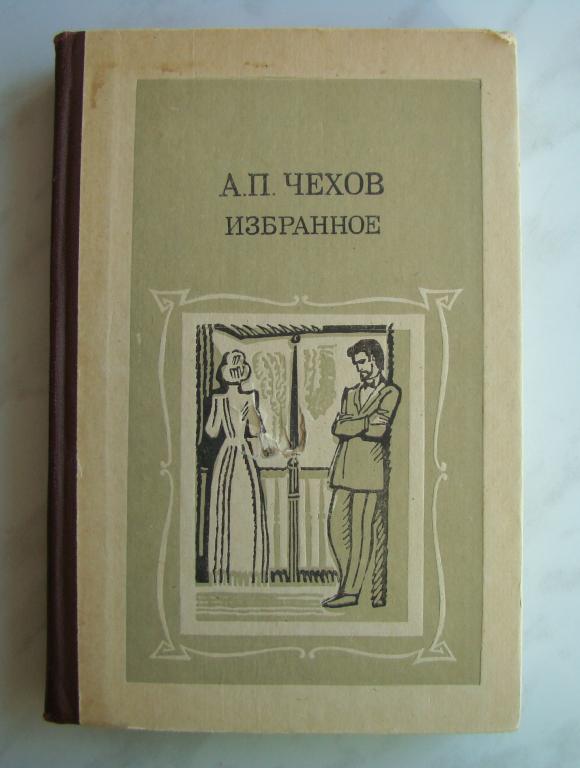 Чехов, А. П. Избранное / А. П. Чехов ; составитель,  автор послесловия и комментарий М. П. Громов. – Москва : Просвещение, 1984. – 384 с.
Шифр 84 Ч 56

В этом сборнике представлены рассказы А.П. Чехова, в которых звучит тема маленького человека, его духовного подчинения и рабства  («Человек в футляре», «Крыжовник» …). В рассказе «Человек в футляре» А.П. Чехов показал, что там, где властвует страх, владычествует ничтожество. И Чехов хотел, чтобы люди поняли эту мрачную логику, эту диалектику страха и поняли, что тиран велик лишь в глазах раба, в глазах свободного человека тиран – ничтожество.
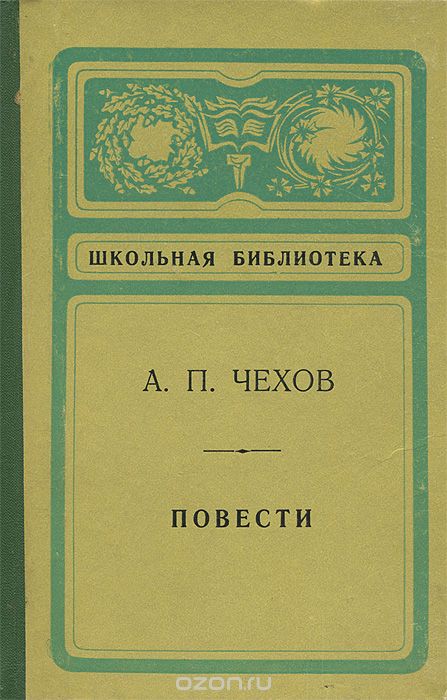 Чехов, А. П. Повести / А. П. Чехов. – Москва : Советская Россия, 1975. – 
200 с. – (Школьная библиотека).
Шифр 84 Ч 56

В книгу вошли четыре повести А.П. Чехова : «Степь», «Скучная история»,
«Дама с собачкой», «В овраге».
    А.П. Чехов создал множество рассказов, посвященных теме России, Родины, русской земли, особенностям характера русского человека, его психологического портрета. Читая 
А.П. Чехова, можно до мельчайших подробностей представить себе Россию XIX – XX века. 
     Люди в изображении А.П. Чехова в огромном своем большинстве -  крепкие, сильные души, но это души, живущие в плену условностей.
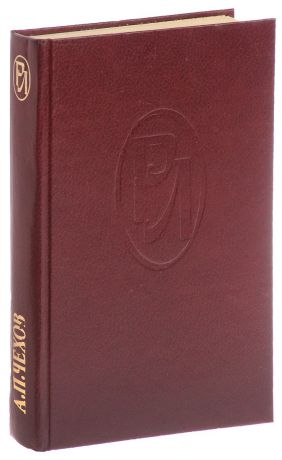 Чехов, А. П. Никто не знает настоящей правды… Повести и рассказы. 1889-1903 / А. П. Чехов ; составитель Л. Вуколов, предисловие В. Линков, художник А. Свердлов. – Москва : Панорама, 1994. – 512 с. – (Серия «Русская литература, XX век»). – ISBN 5 – 85220 – 448 – X 
Шифр 84 Ч 56

В сборник включены произведения последнего периода творчества 
А.П. Чехова (1889 – 1903), такие, как 
«Скучная история», «Дуэль», «Палата №6», «Черный монах», «Дом с мезонином», «Ионыч», «Дама с собачкой», «В овраге» и другие, являющиеся гордостью национальной культуры.
Чехов, А. П. Толстый и тонкий. 
Рассказы / А. П. Чехов ; художник  
С. Алимов. – Москва : Художественная литература, 1985. – 400 с. – (Классики и современники. Русская классическая 
литература).
Шифр 84 Ч 56


Сборник рассказов А.П. Чехова «Толстый и тонкий» отображает ранний период творчества писателя
(1883 – 1887), то время, когда его произведения печатались в различных
периодических  изданиях под псевдонимом «Чехонте».  Рассказы, 
заключенные в сборнике, были 
отобраны  самим Чеховым для первого прижизненного собрания 
Сочинений.
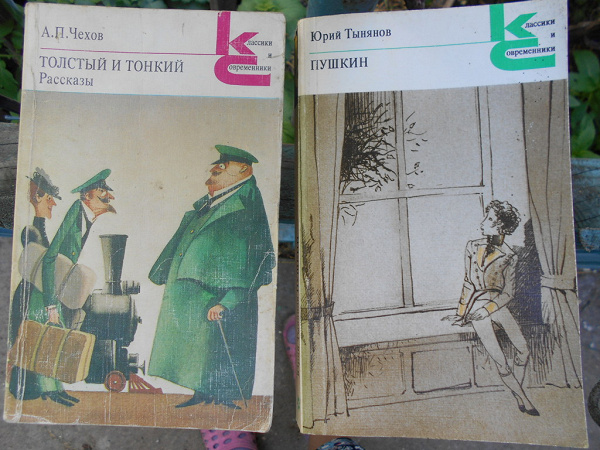 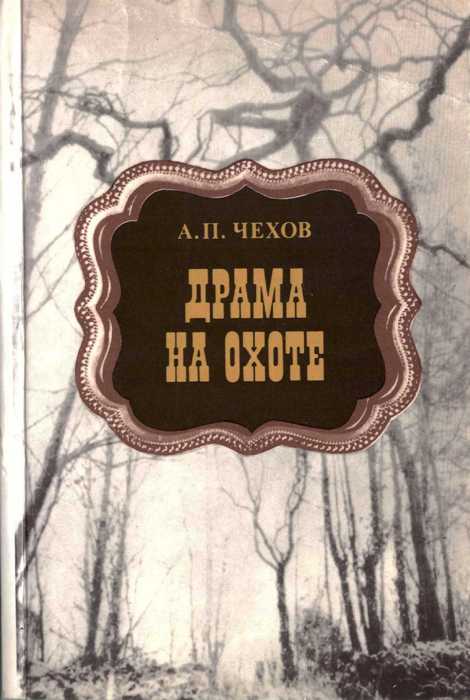 Чехов, А. П. Драма на охоте. Рассказы /
А. П. Чехов ; примечание Е. М. Сахаровой; 
иллюстрации Г. И. Саукова. – Москва : 
Правда, 1986. – 464 с. : иллюстрации.
Шифр 84 Ч 56

В сборник А. П. Чехова «Драма на охоте.
Рассказы.» вошли произведения 
писателя, созданные в 1880 – 1890 годах.
Среди них рассказы «Шведская спичка»,
«Страшная ночь», «Случай из судебной
практики» и другие.
Чехов, А. П. Чайка, Дядя Ваня,
Три сестры, Вишневы сад : пьесы / А. П. Чехов. – Paris : Bookking  International, 1994. – 192 с. – ISBN 287714–265–5
Шифр 84 Ч 563
Настоящая слава, а затем и всемирная, пришла к А.П. Чехову с постановкой его пьес в Художественном театре. Герои этих произведений мечтают о жизни, которая будет осмысленной, доброй, прекрасной. «Призвание человека в духовной деятельности – в постоянном искании правды и
смысла жизни» - эти слова, 
выражающие этическую программу
Чехова, звучат в произведениях 
последнего десятилетия его жизни. 
Ему принадлежат удивителные 
слова о человеке, в котором все 
должно быть прекрасно -  и лицо, и 
одежда, и душа, и мысли.
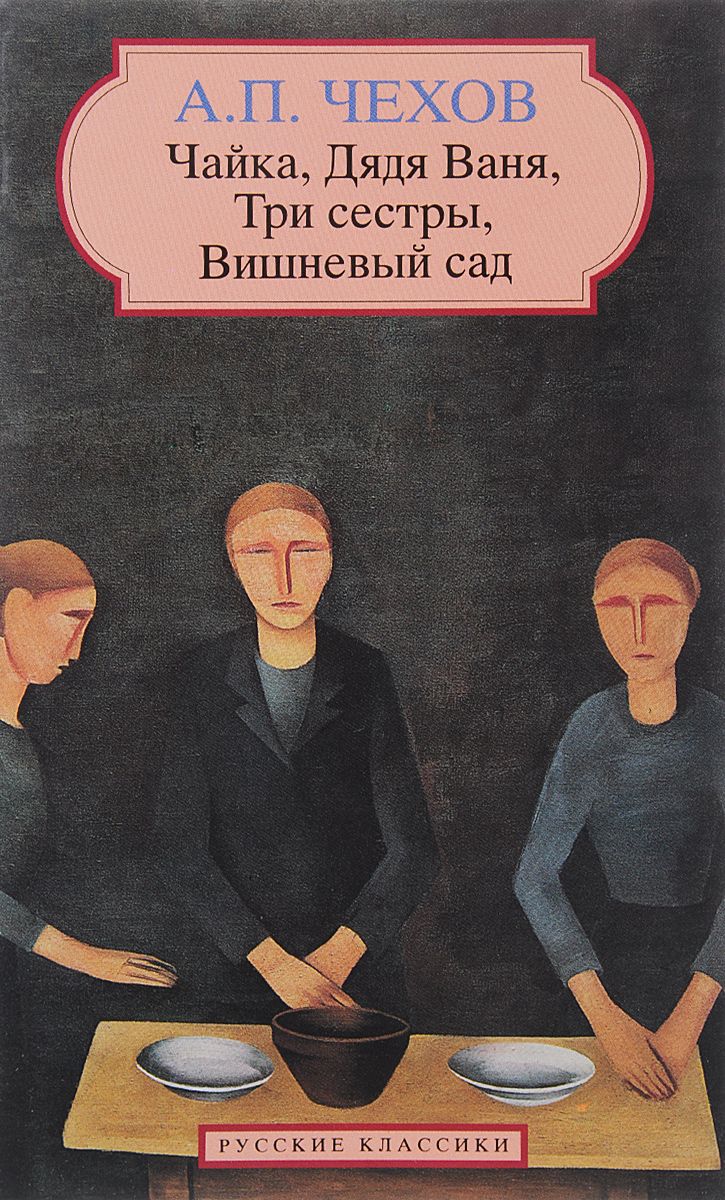 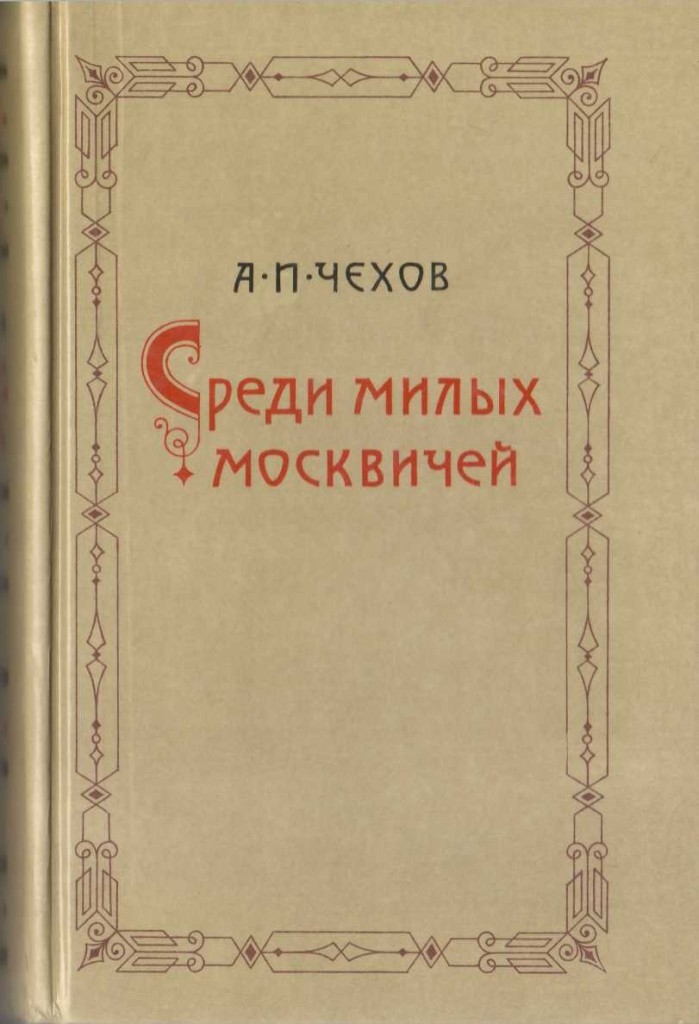 Чехов, А. П. Среди милых москвичей /  А. П. Чехов ; составитель, вступительная статья и примечание  
Е. М. Сахаровой. – Москва : Правда, 1988. – 624 с.
Шифр 84 Ч 563

В представленном сборнике впервые
собраны произведения А. П. Чехова,
объединенные московской темой.
Представлена публицистика писателя,
отражающая жизнь Москвы и
москвичей 80 – 90-х годов, очерки,
фельетоны, статьи, рассказы, пьесы,
повести.
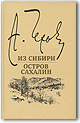 Чехов, А. П. Из Сибири. Остров Сахалин /
А. П. Чехов ; вступительная статья и 
примечание М. Л. Семановой. – Москва :
Правда, 1985. – 456 с.
Шифр 84 Ч 56

В настоящее издание входят очерки «Из
Сибири», созданные А. П. Чеховым во
время путешествия через Сибирь на
Сахалин в 1890 году, написанные в 
форме  дневника и путевых заметок, и
книга «Остров Сахалин», писавшаяся им 
в течение нескольких лет после 
возвращения.
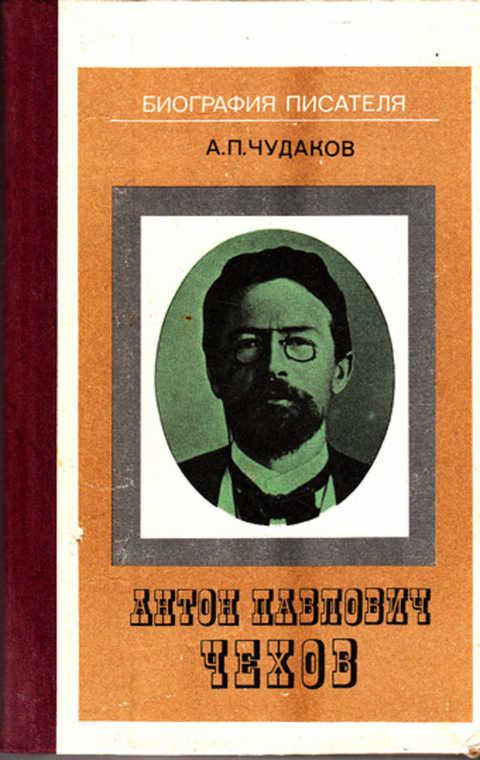 Чудаков, А. П. Антон Павлович Чехов /
А. П. Чудаков. – Москва : Просвещение, 
1987. – 176 c.
Шифр 83 Ч 84


Книга знакомит с жизнью А. П. Чехова,
рассказывает, какие условия, 
обстоятельства, впечатления детства
и юности подготовили неповторимое 
художественное  восприятие мира, как
из сотрудника юмористических
журналов вырос великий писатель, 
открывший новую страницу в мировой 
литературе.
Шубин, Б. М. Доктор  А. П. Чехов /
Б. М. Шубин ; изд. 3–е, доп. – Москва : Знание, 1982. – 176 с. : иллюстрации.
Шифр 83 Ш 95

А. П. Чехов был не только  
замечательным писателем, но и
высокообразованным врачом.
Книга знакомит с медицинской
деятельностью писателя, с кругом
его научных и общественных
интересов. «Человек с молоточком», целитель, умеющий не только вникнуть в историю болезни, но и ободрить, поддержать, заставить поверить в себя, любящий людей и живущий с твердой верой в их стремление к высокой духовности и верой в прекрасную жизнь, которая будет через 200 или 300 лет …
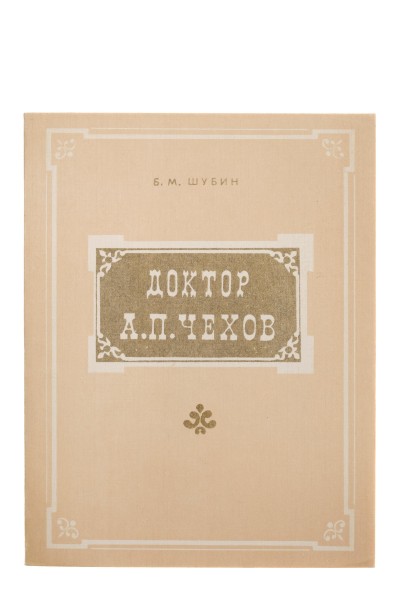 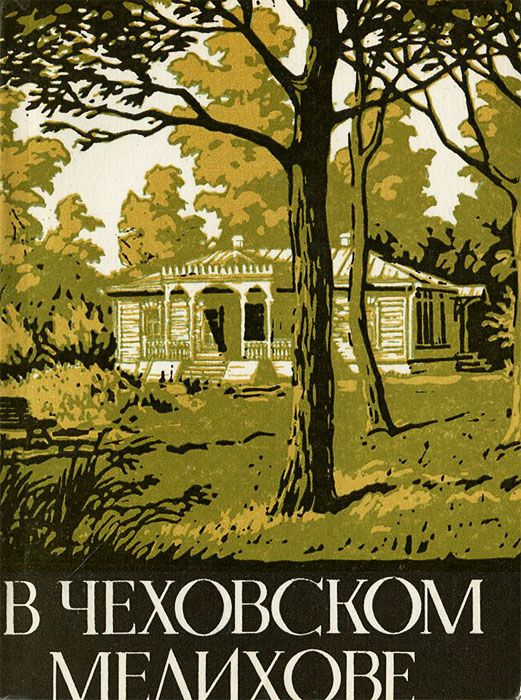 Авдеев, Ю. К. В Чеховском Мелихове /
Ю. К. Авдеев ; изд. 4–е, доп. и перераб. - Москва : Московский рабочий, 1978. – 216 с.
Шифр 83 А 187

Основываясь на материалах экспозиции
и фондов Государственного литературно –
мемориального музея – заповедника 
А. П. Чехова в Мелихове, автор книги,
директор этого музея, рассказывает о
жизни писателя в Подмосковной усадьбе
в 1892 – 1899 годах, о людях, с которыми
он там встречался, о доброй памяти об
А. П. Чехове, которые хранят до сих пор
местные жители.
Представленная литература  находится на абонементе
                           художественной литературы







          Спасибо за внимание!









  Выставку подготовила зав. сектором ОБВСК Печурица Л.В.